Ngữ văn 6
CHÀO MỪNG THẦY CÔ VÀ CÁC EM ĐẾN VỚI TIẾT HỌC HÔM NAY
GIÁO VIÊN:  PHAN THỊ THẮM
TỔ: VĂN-GDCD
Bài hát
Ngữ văn 6
Dấu chấm hỏi
Cảm xúc của em sau khi nghe bài hát?
Ngữ văn 6
Tiết 79: THỰC HÀNH ĐỌC HIỂU
CÔ BÉ BÁN DIÊM
H.C.An – đéc - xen
I. TÌM HIỂU CHUNG:
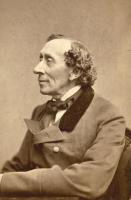 Thảo luận nhóm
Tìm hiểu vài nét tiêu biểu về tác giả và tác phẩm?
Han C. An-đéc-xen
I. TÌM HIỂU CHUNG:
(1805 – 1875)
1. Tác giả:
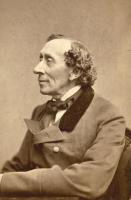 Nhà văn Đan Mạch
Nổi tiếng thế giới với
 những truyện cổ tích 
viết cho trẻ em.
H. C. An-đéc-xen
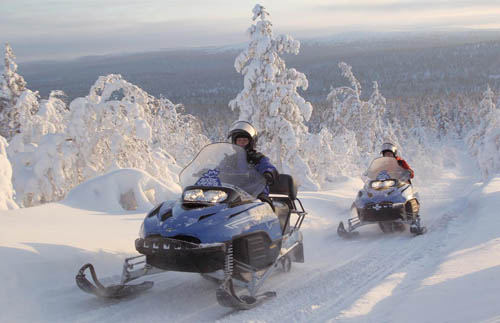 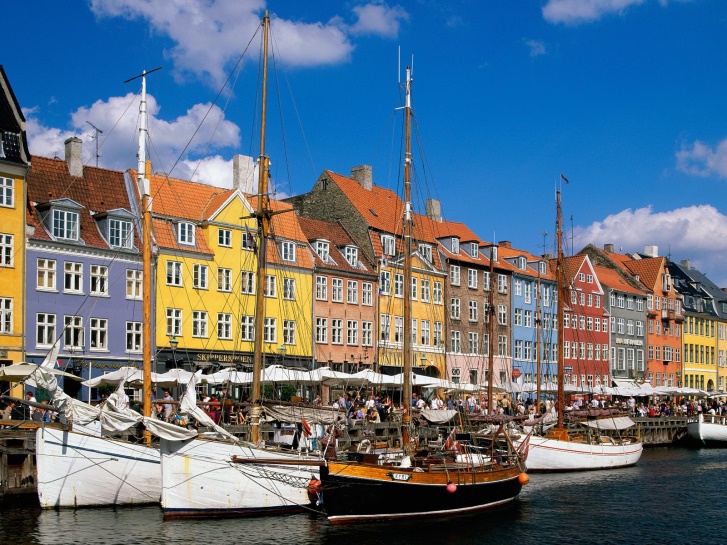 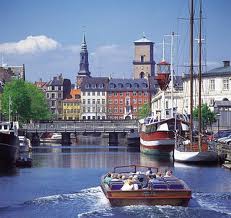 Thể loại:
2. Tác phẩm
Truyện ngắn
Ngôi thứ 3
Ngôi kể:
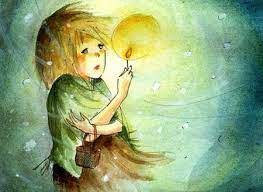 Tự sự
PTBĐ:
P1:Từ đầu.. tay em cứng đờ ra ra: Hoàn cảnh của cô bé bán diêm
Bố cục
P2: Chà...chà … Thượng đế: Những lần quẹt diêm và mộng tưởng của cô bé
P3: Còn lại.
Cô bé bán diêm
- Cái chết thương tâm của cô bé
Nhìn ảnh đoán tên truyện
1
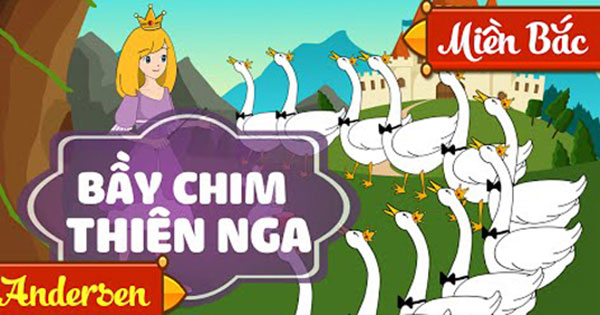 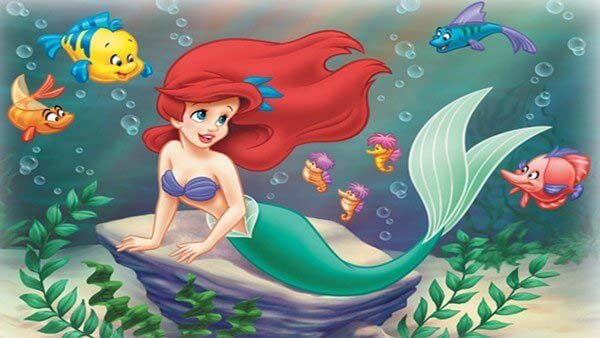 3
Nàng tiên cá
4
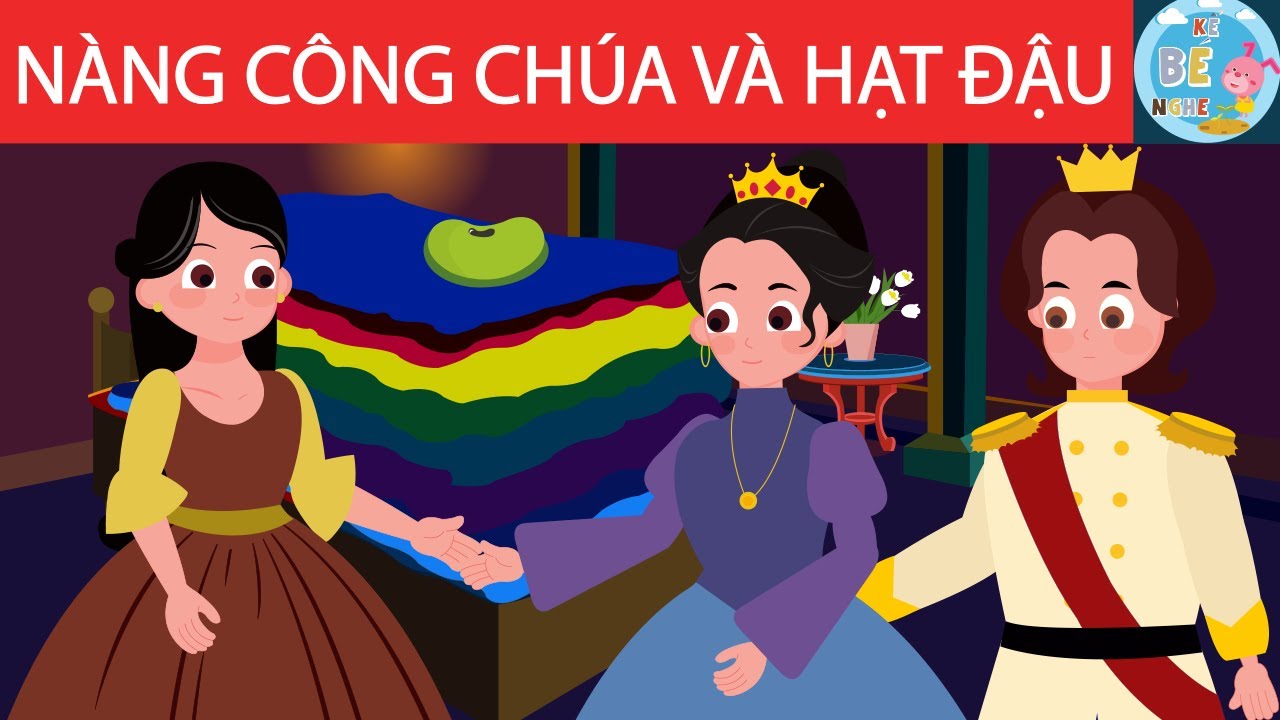 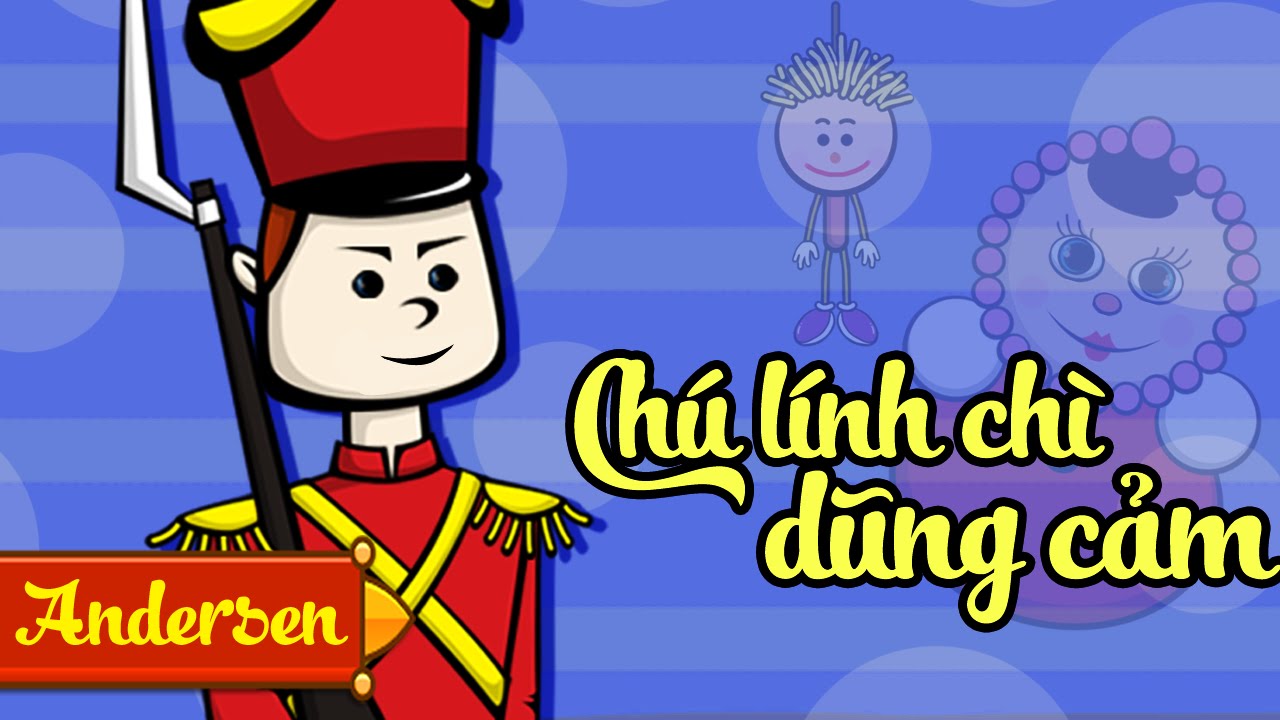 2
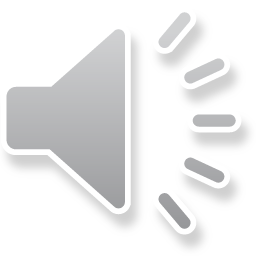 VÒNG QUAY 
MAY MẮN
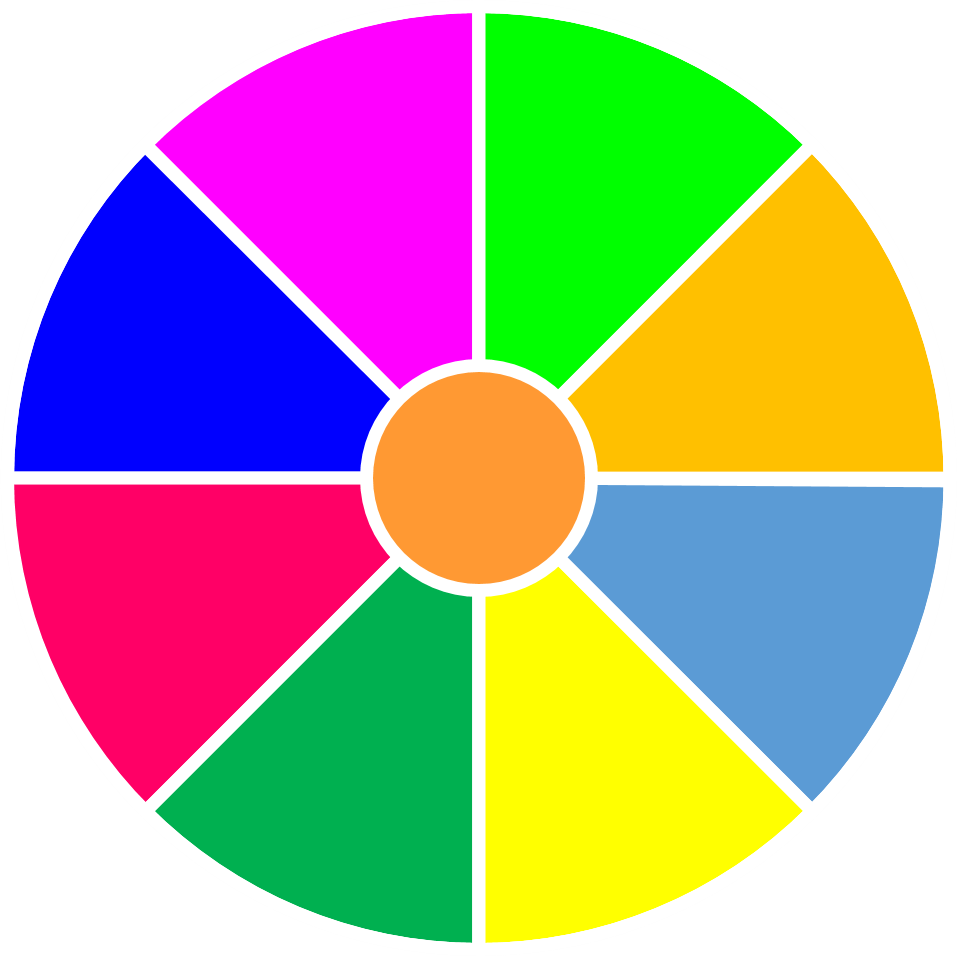 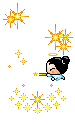 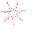 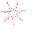 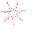 8.0
9.0
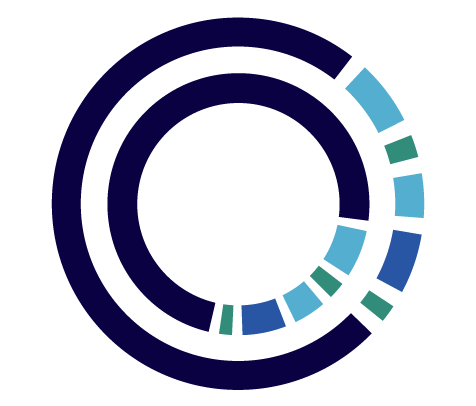 BIM BIM
10.0
Bút
9.0
QUAY
Qùa
10.0
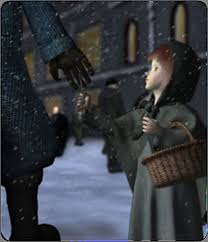 3.Tóm tắt tác phẩm
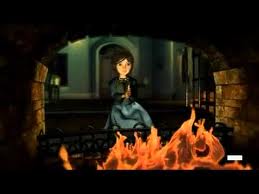 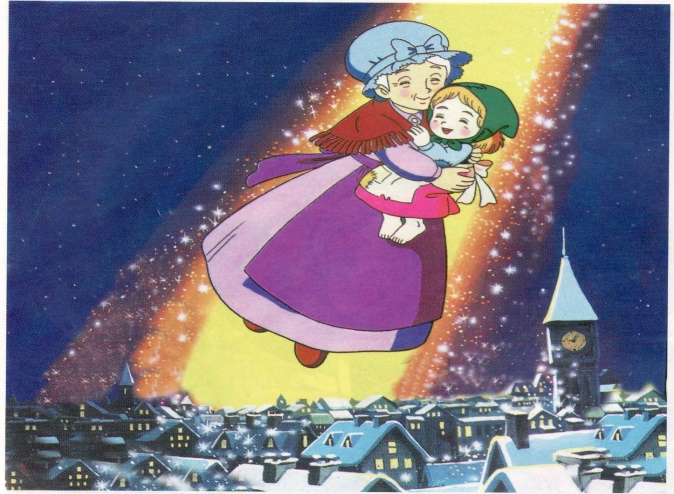 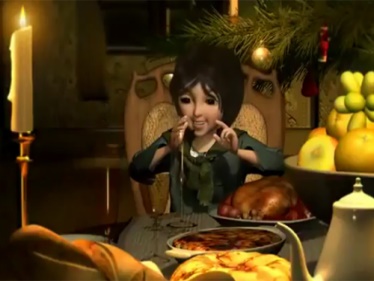 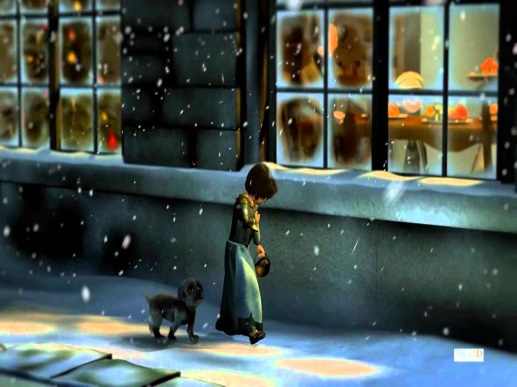 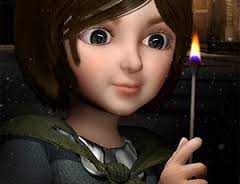 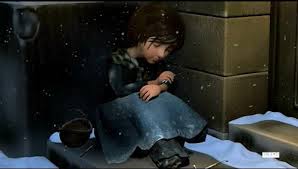 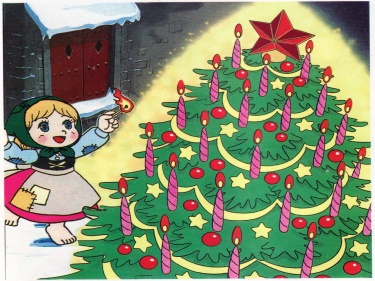 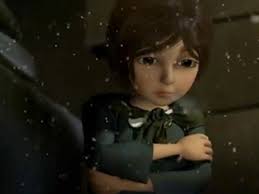 Tóm tắt tác phẩm bằng lời của em
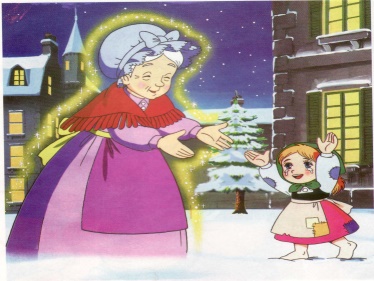 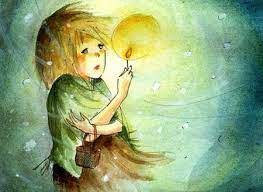 II. TÌM HIỂU CHI TIẾT
1.Hoàn cảnh của cô bé bán diêm trong đêm giao thừa.
Phiếu học tập số 1
Phiếu học tập số 1
Hãy chia sẻ những câu chuyện em biết về những hoàn cảnh đáng thương trong cuộc sống?
Chia sẻ suy nghĩ của em khi xem bức tranh này?
Cảm ơn
và hẹn gặp lại!